CONTROL OF STRESS
In Corial PECVD SYSTEMS
Corial pecvdstress control
Mechanical stress definition
7/18/18
PECVD
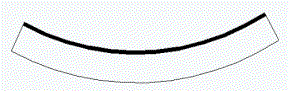 ‘Film density’ is lower than the normal value for a selected material
The stress is ‘tensile’ or ‘positive’
Tensile
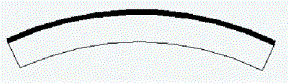 ‘Film density’ is higher than the normal value for a selected material
The stress is ‘compressive’ or ‘negative’
Compressive
3
Stress Control
Mechanical stress control
7/18/18
PECVD
Mechanical stress in the PECVD films is driven by the film ‘density’ and therefore can be controlled by:
Composition of films, and hence process conditions (gas composition, pressure)
Ion bombardment of films during their growth
4
Stress Control
ION bombardment
7/18/18
PECVD
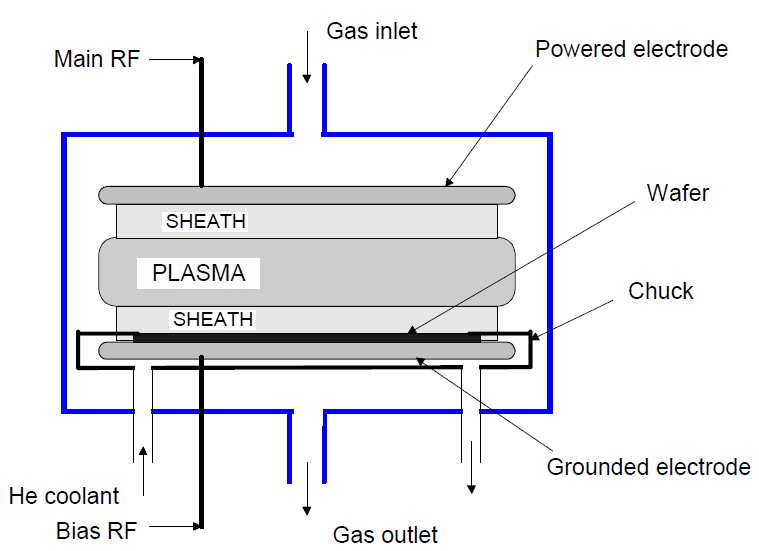 Basic PECVD reactor:

A 13.56 MHz voltage is applied between two electrodes. Electrons, accelerated by the high frequency electric field, ionize the molecules of gas
5
Stress Control
RF Voltage
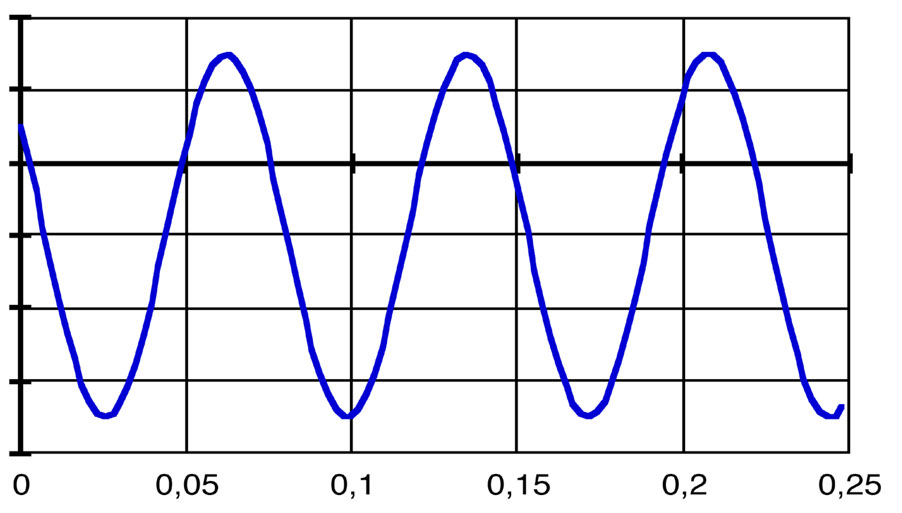 RF voltage (V)
Time (sec)
ION bombardment
7/18/18
PECVD
Vplasma
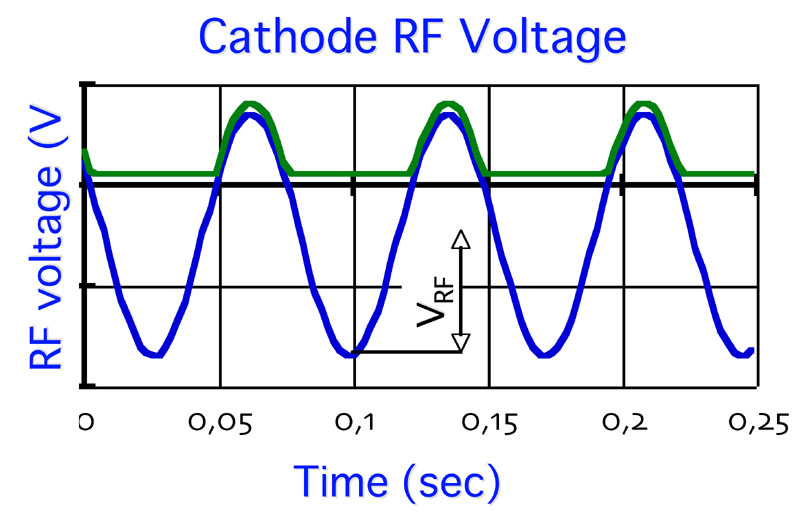 RF Voltage
Vbias
Depending on the process conditions (pressure, gas composition, RF power) plasma volume will become positively charged to the ground (plasma potential, Vplasma)
If RF voltage is applied to the substrate holder, then the negative bias voltage will appear (Vbias).
Energy of ions coming to the surface is:
E = e ∙ (Vplasma + Vbias)
6
Stress Control
Pecvd reactor
7/18/18
Due to the similarity of cathode and anode areas in case of CORIAL reactor, the Vplasma value becomes high. 
Simultaneously, no Vbias is created on the substrate holder.
As a result,
Ion energy is equal to
e∙Vplasma

Depending on process conditions 
Vplasma can reach several hundreds Volt,

thus providing necessary bombardment for 
stress control
CORIAL Symmetrical Design
Cathode area
=
Anode area
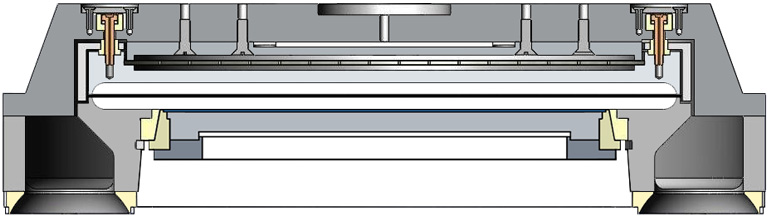 7
Stress Control
Corial pecvd reactor vs. Standard pecvd
7/18/18
Standard PECVD
CORIAL Pressurized Reactor
Cathode
(13.56 MHz)

Anode
Anode area >> Cathode area
Self bias voltage on cathode (VDC) >> 100 V
Mean plasma potential = (VRF – VDC)/2 (≈ few Volts)
Low energy ion bombardment on wafers sitting on the anode (ground)
Anode area = Cathode area
Self bias voltage on cathode (VDC) = 0V
Mean plasma potential = VRF / 2 (Few hundred volts)
High energy ion bombardment on wafers sitting on anode
8
Stress Control
Corial pecvd reactor
7/18/18
Stress controlled in a wide range by RF power, Ar flow rate and gas mixture in a very simple and reproducible manner
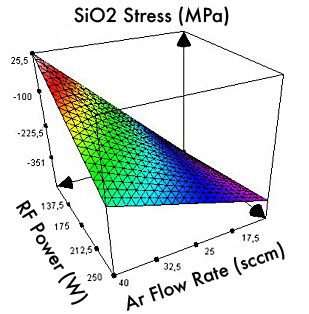 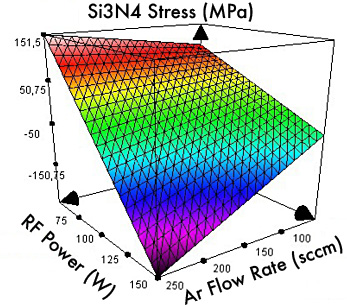 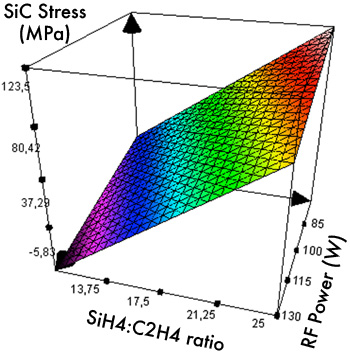 SixNy with tunable stress
SiO2  with tunable stress
SiC with tunable stress
9
Stress Control
Corial pecvd stress control
7/18/18
Some data showing the range of mechanical stress obtained with CORIAL PECVD
10
Stress Control